Lånemarkedet for kommuner og fylkeskommunerGjeldsforvaltning - Optimalisering av innlånsporteføljen for å sikre lave finansieringskostnader hensyntatt akseptabel rente- og refinsieringsrisiko
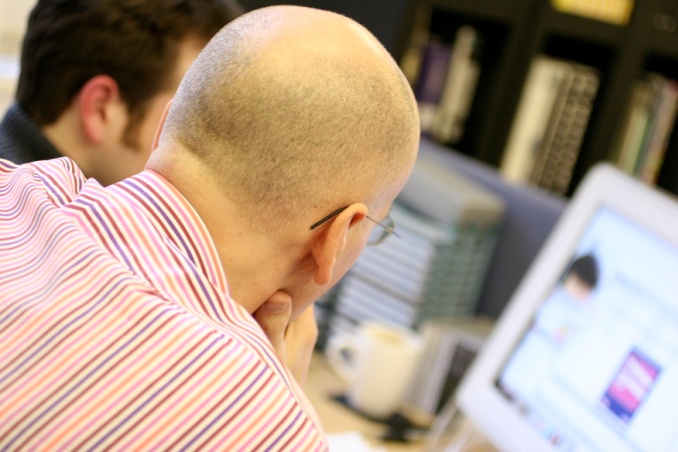 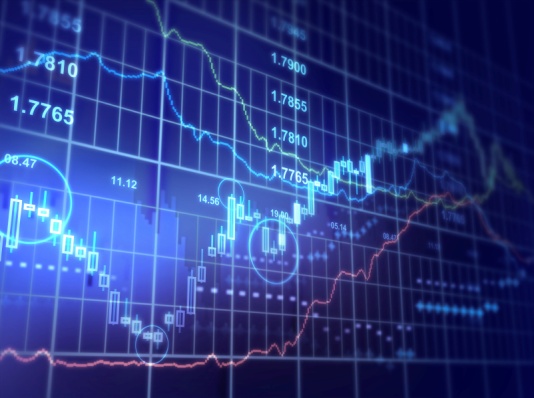 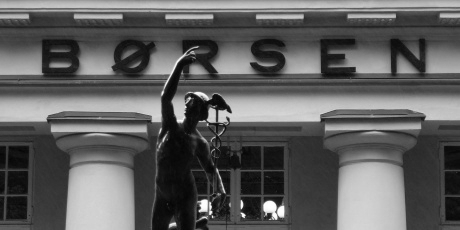 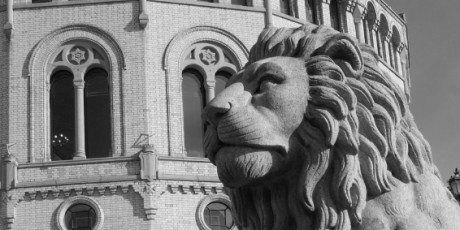 Forvaltningsteam kommunal sektor
1
Forbehold
Presentasjonen er utarbeidet av Bergen Capital Management AS (BCM) og er kun ment som en informasjonstjeneste. BCM har gjort alle rimelige anstrengelser for å sikre at informasjonen som fremkommer av dette dokumentet er fullstendige og korrekte, men gir ingen garantier for dette og påtar seg ikke ansvar for mulige feil, trykkfeil eller unnlatelser.  Uttalelsene i dokumentet reflekterer oppfatninger på det tidspunktet presentasjonen ble laget, og BCM forbeholder seg retten til å endre oppfatninger uten forvarsel. BCM fraskriver seg ethvert ansvar for eventuelle tap (direkte og indirekte) som måtte oppstå som følge av at noen benytter seg av informasjonen som fremkommer i dette dokumentet. Informasjonen, beregningene, vurderingene og estimatene i presentasjonen er ikke ment som investeringsråd eller som anmodning om å delta i investeringsaktiviteter. Det skal heller ikke forstås som anbefalinger eller råd om juridiske eller reguleringsmessige aspekter, regnskapsmessig behandling eller skattemessige forhold av et hvilket som helst individuelt arrangement. BCM er ikke ansvarlig for skader som følge av kundens handling eller unnlatelse av å handle basert på informasjon i denne presentasjonen. Finansielle investeringer vil alltid innebære en risiko og verdiendringene kan være store i verdipapirmarkedet. Avkastningsestimater og tidligere børs- eller fondsresultater er ingen garanti for fremtidig avkastning. Fremtidig avkastning vil blant annet avhenge av markedsutviklingen, risiko og kostnader knyttet til produktet samt forvalters dyktighet. Priser, kurser og verdier som er presentert er frembrakt kun for informasjonsformål og er indikativ med mindre annet er oppgitt. Slike priser, kurser og verdier representerer ikke nødvendigvis vilkårene som vil gjelde for nye transaksjoner eller eksisterende lån og plasseringer. Ansatte i BCM kan eie verdipapirer i selskaper som er omtalt i dette dokumentet og kan kjøpe eller selge slike verdipapirer. BCM er forfatter av materialet i dette dokumentet. BCM forbeholder seg retten til eierskap, opphavsrett, varemerker og alle immaterielle rettigheter knyttet til innholdet og til produkter og tjenester som er beskrevet – med mindre slike rettigheter tilhører en tredjepart. Datagrunnlag i denne presentasjonen er hentet fra Bloomberg, SSB, Norges Bank og egne analyser.
2
Lånemarkedet for kommuner og fylkeskommuner
Bergen Capital Management AS
Kort om selskapet

Utviklingstrekk i lånemarkedet 
Før og nå
Lånekilder
Overgang til gjeldsforvaltning

Kapasitet i markedet for langsiktige lån
Verdipapirmarkedet 
«Spreadmatriser» | priser
Løsning
Benytte flere lånekilder
Børsnotering
Rating
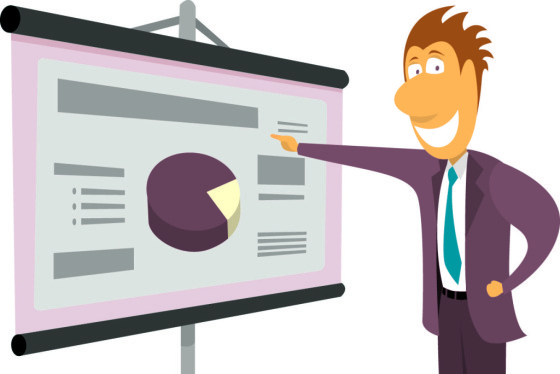 3
Bergen Capital Management AS (BCM)
BCM er et uavhengig selskap som er spesialisert innen individuelle forvaltningsløsninger og finansielle tjenester
Kommuner, fylkeskommuner og bompengeselskap

Selskapet har konsesjon til å drive aktiv forvaltning, investeringsrådgivning og tilknyttede tjenester

Selskapet ble etablert i 1992 som Kommunalfinans AS 

Underlagt Verdipapirhandelsloven og Finanstilsynet

Medlem av Verdipapirforetakenes Sikringsfond

Uavhengig: Selskapet formidler ikke forvaltningsprodukter eller tjenester fra tredjeparter

Intern forvaltnings- og analysekapasitet for det norske aksje- og rentemarkedet 

Selskapet har 6 ansatte og er eiet av de ansatte – ingen institusjonelle eiere
4
Ansatte
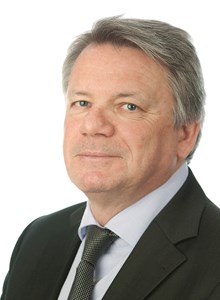 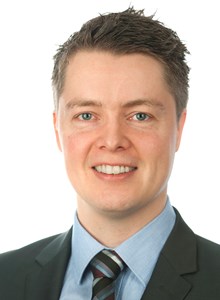 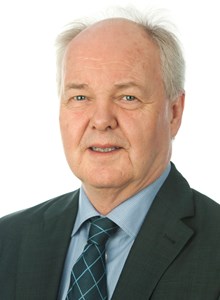 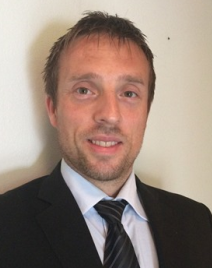 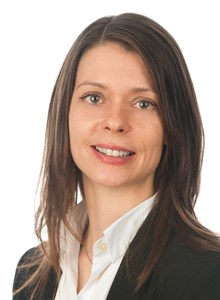 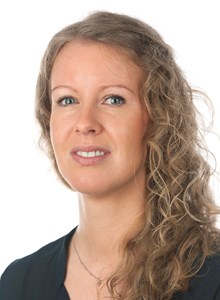 5
Forretningsområder
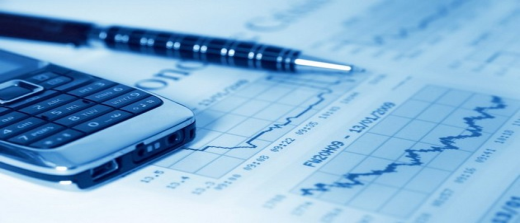 6
Referanser kommunal sektor
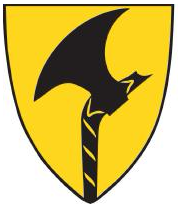 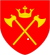 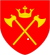 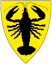 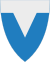 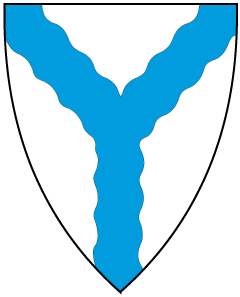 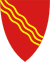 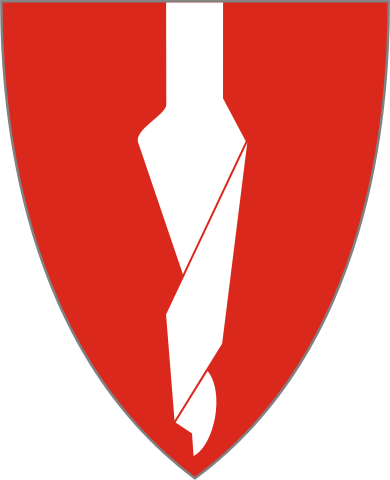 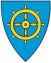 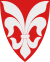 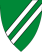 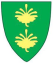 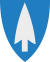 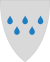 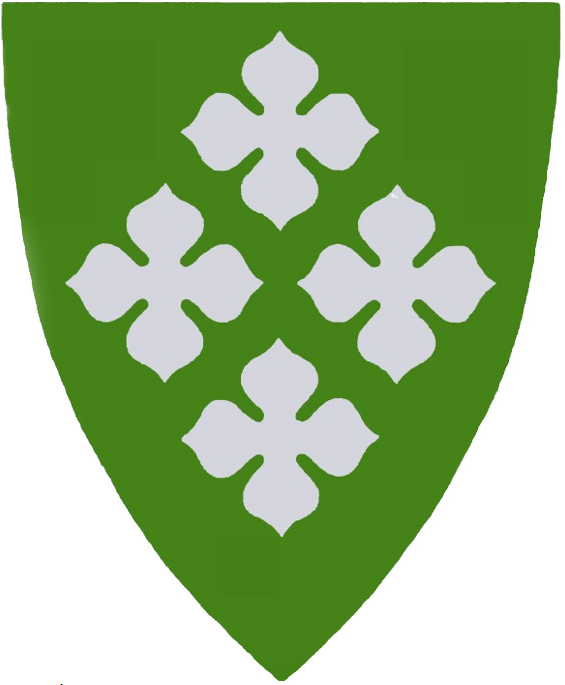 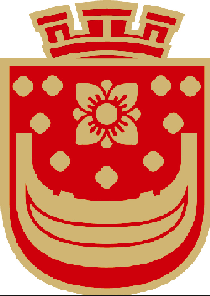 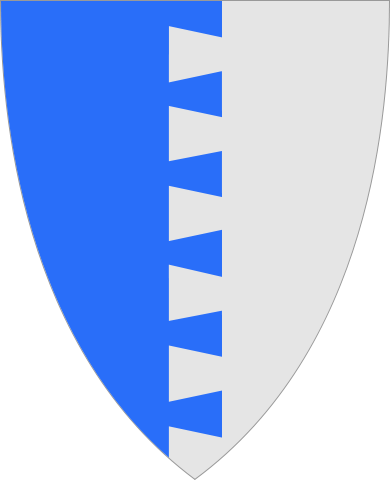 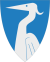 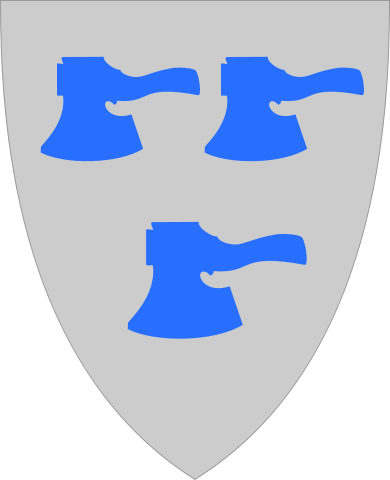 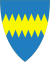 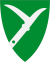 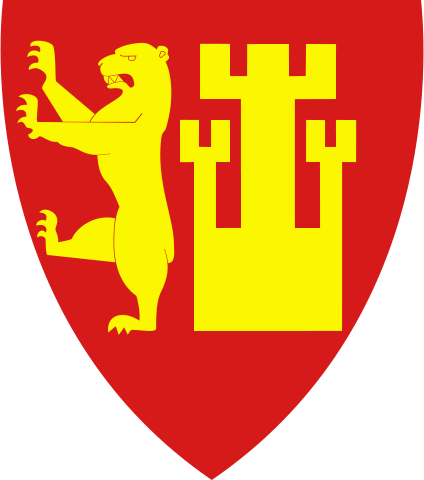 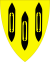 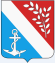 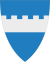 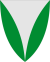 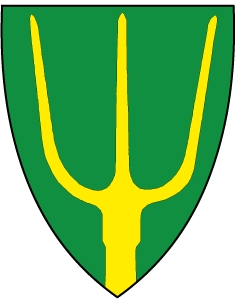 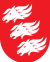 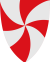 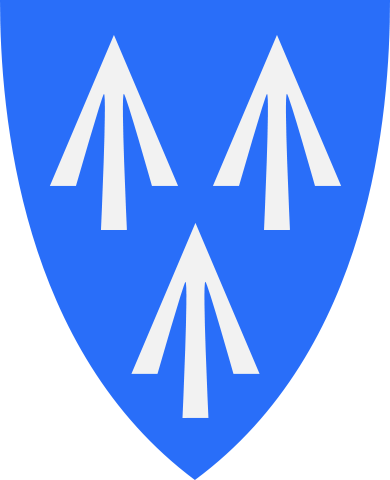 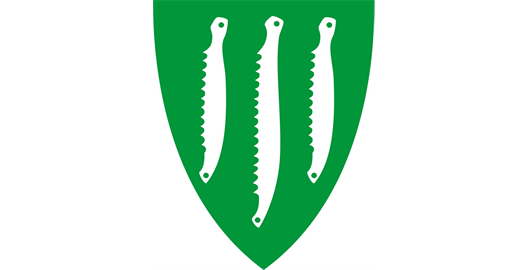 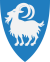 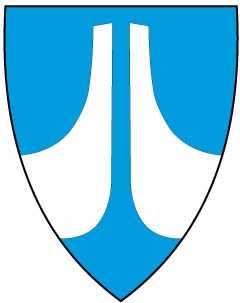 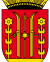 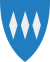 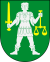 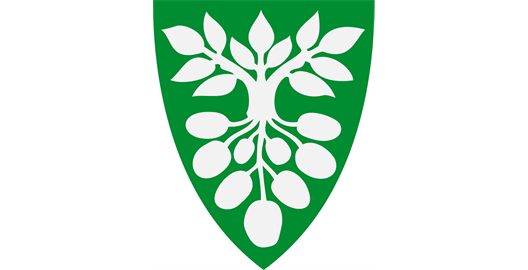 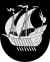 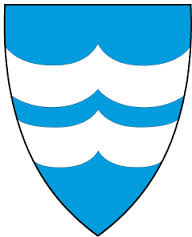 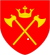 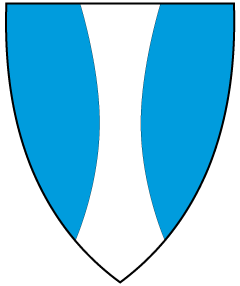 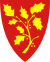 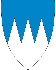 7
Kommunale låneopptak før og nå!
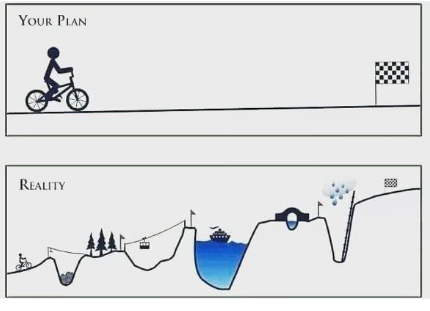 Kommunalbanken blir vurdert 
som systemviktig
Lenvik-saken
Rating
Børsnotering
8
Lånekilder kommunal sektor
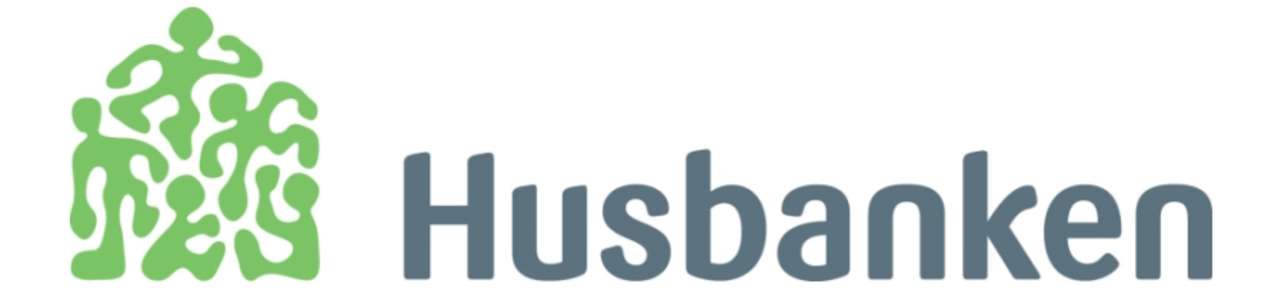 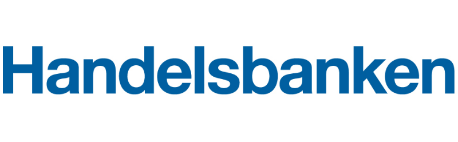 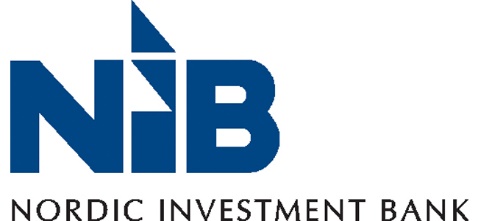 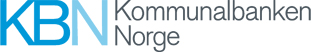 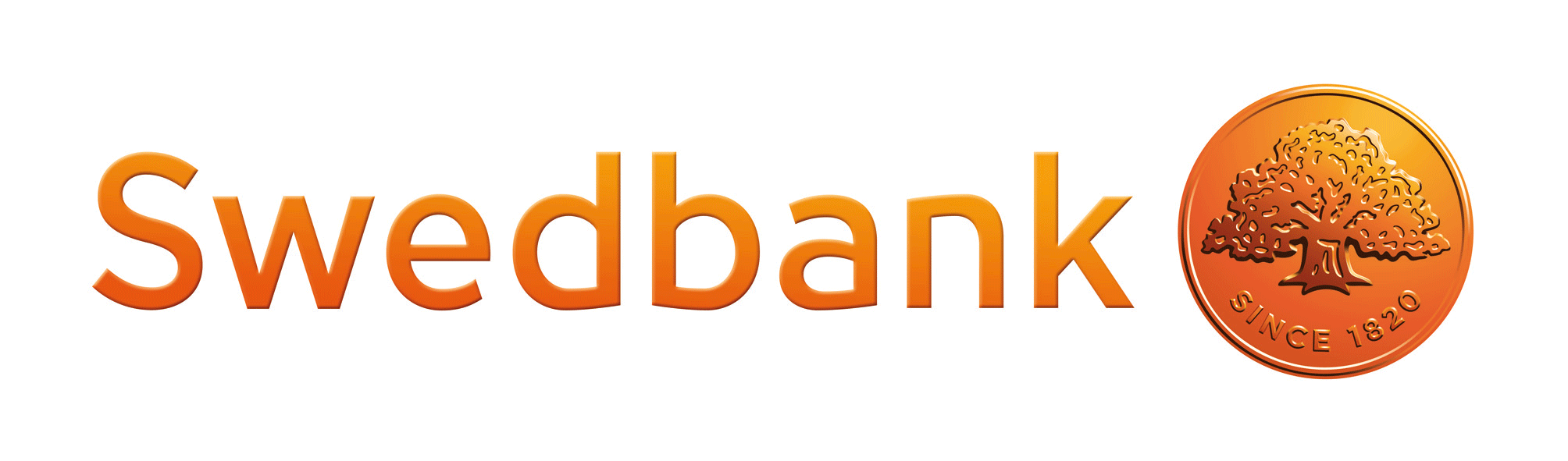 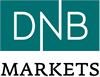 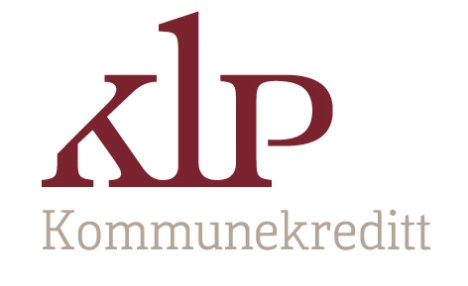 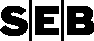 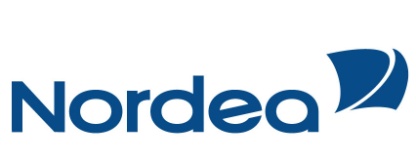 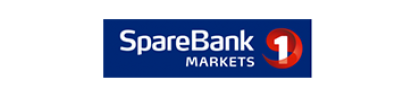 9
Gjeldsforvaltning
Gjeldsforvaltning er optimalisering av innlånsporteføljen for å sikre lave finansieringskostnader hensyntatt akseptabel rente – og refinansieringsrisiko

Det finnes ikke noe «fasitsvar», hver kommune er forskjellig

Porteføljeforvaltning på «lik linje» som for aktiva
Høring - forskrift om kommuners og fylkeskommuners finansforvaltning - kortsiktige låneopptak
Formålet med forslaget er å få tydeligere fram ansvaret som kommunene har for å vurdere risikoen knyttet til deres kortsiktige låneopptak og for at denne risikoen blir synliggjort for kommunestyret.
I tillegg foreslås det gjennomgående å benytte begrepet finans- og gjeldsforvaltning snarere enn bare finansforvaltning
10
Avveining mellom lave renter og forutsigbarhet
Kilde: BCM | Bloomberg
11
Avveining mellom marginer og refinansieringsrisiko
Kilde: BCM
12
Gjeldsforvaltning
13
Gjeldsforvaltning – har det noen hensikt?
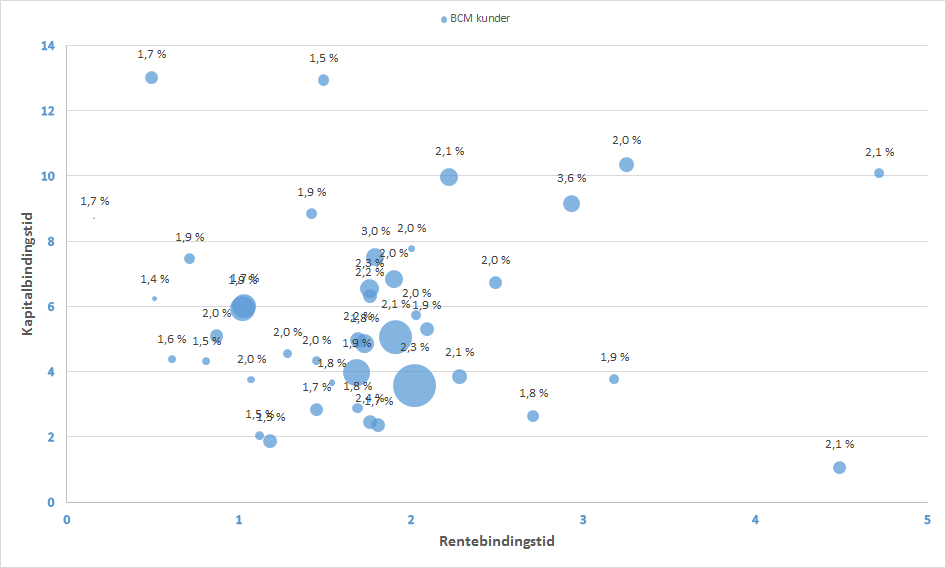 Kilde: BCM
14
Kapasitet i markedet for langsiktige lån
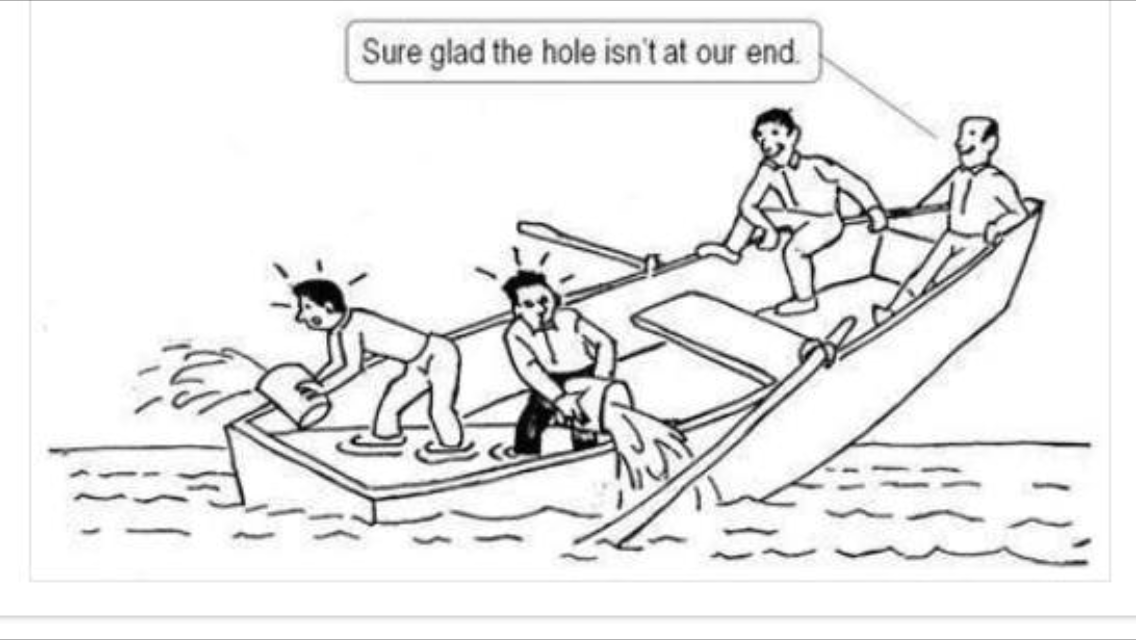 15
Sertifikat og obligasjonsgjeld har økt!
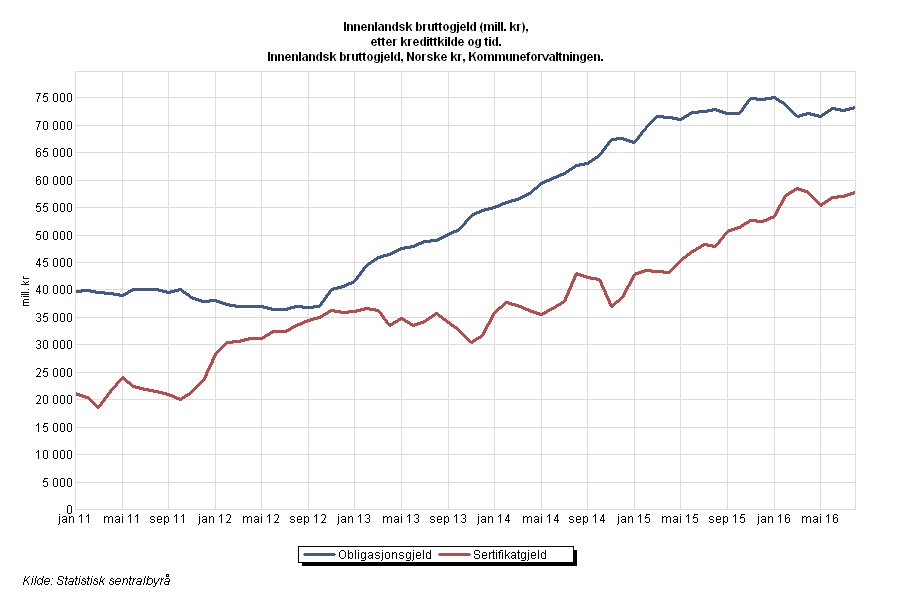 16
Kapasiteten gjenspeiles i «kredittmatrisen»
Kilde: DNB
17
Kommunale låneopptak – utfordringer fremover
Rik stat, men fattige kommuner ?

Kommunene er i hovedsak et utøvende organ for en sentralstyrt politikk
Lovpålagte oppgaver og investeringstunge reformer har gitt høy gjeldsvekst
Betyr dette at staten tar regningen til slutt? Er kommunegjeld risikofri?
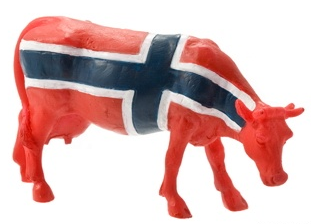 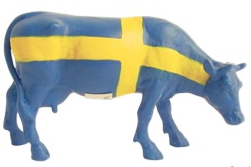 20% risikovekt
Tildelt rating «AA»
Oslo AAA
Stavanger AA+
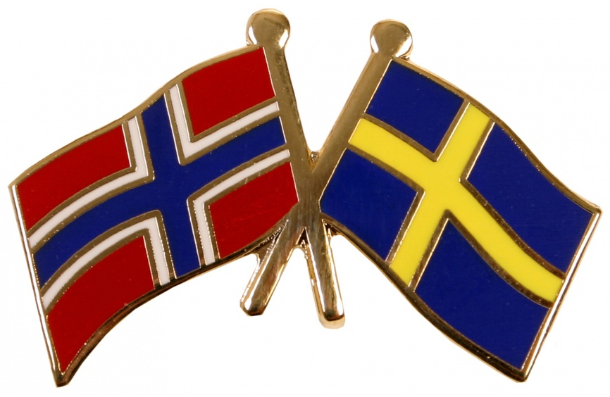 0% risikovekt
Offisiell rating:
20 kommuner fra
AAA til AA+
«Det betyr for eksempel at norske banker kan gi billigere lån til svenske kommuner enn til norske. Bergen måtte i september 2015 betale 0,42% høyere rente enn Stockholm  på identiske lån og i samme marked. At Stockholm har en internasjonal rating og Bergen ikke har, antas bare å kunne forklare en liten del av forskjellen.»
Kilde: KS notat av 15. januar 2016 v/ Per Richard Johansen
18
Norske kommuner sett fra investorsperspektiv
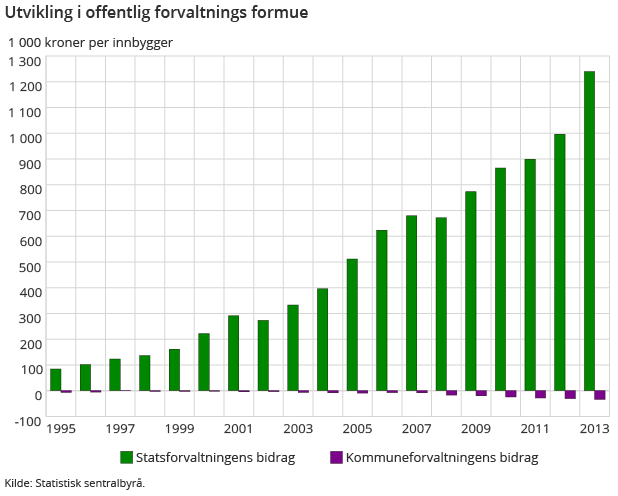 Ville du lånt penger til  «datteren»….
til denne moren?
19
Er det sannsynlig at en kommune ikke får refinansiert forfall?
Norske kommuner sett fra investorsperspektiv
Staten i ryggen (AAA). Kommuner som har rating har fått tilsvarende
Kommuner kan ikke gå konkurs (Kommuneloven § 55)
Kommuner kan ikke budsjettere med underskudd
Kun investeringer kan finansieres med lån
Ingen kommune har tidligere misligholdt sine låneforpliktelser
Dersom ikke oppgjør 3mnd NIBOR + 3%
Kommunal sektor anses som trygge investeringer, står dermed lengst fremme i «lånekøen» (og lengst bak i båten)!
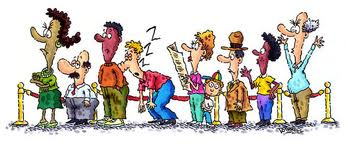 20
Den store bekymringen er nok uansett gjeldsnivået!
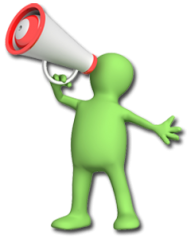 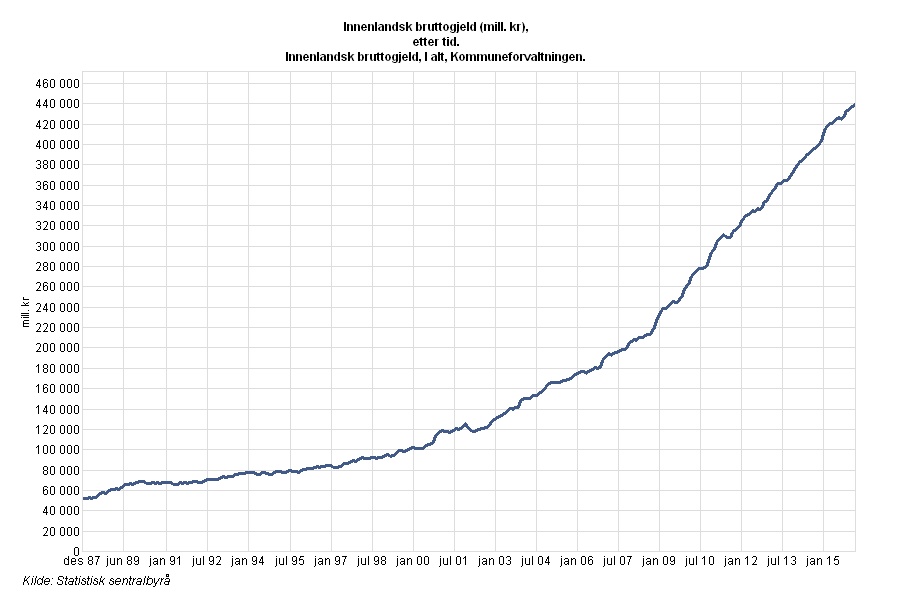 21
Lånemarkedet i utvikling – børsnotering og rating
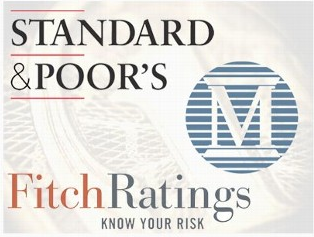 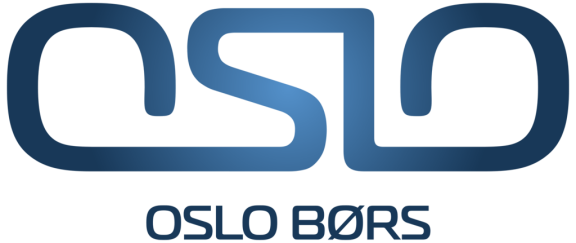 22
Kommunale låneopptak – børsnotering en ny trend?
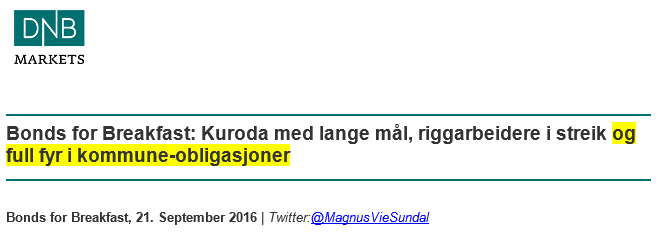 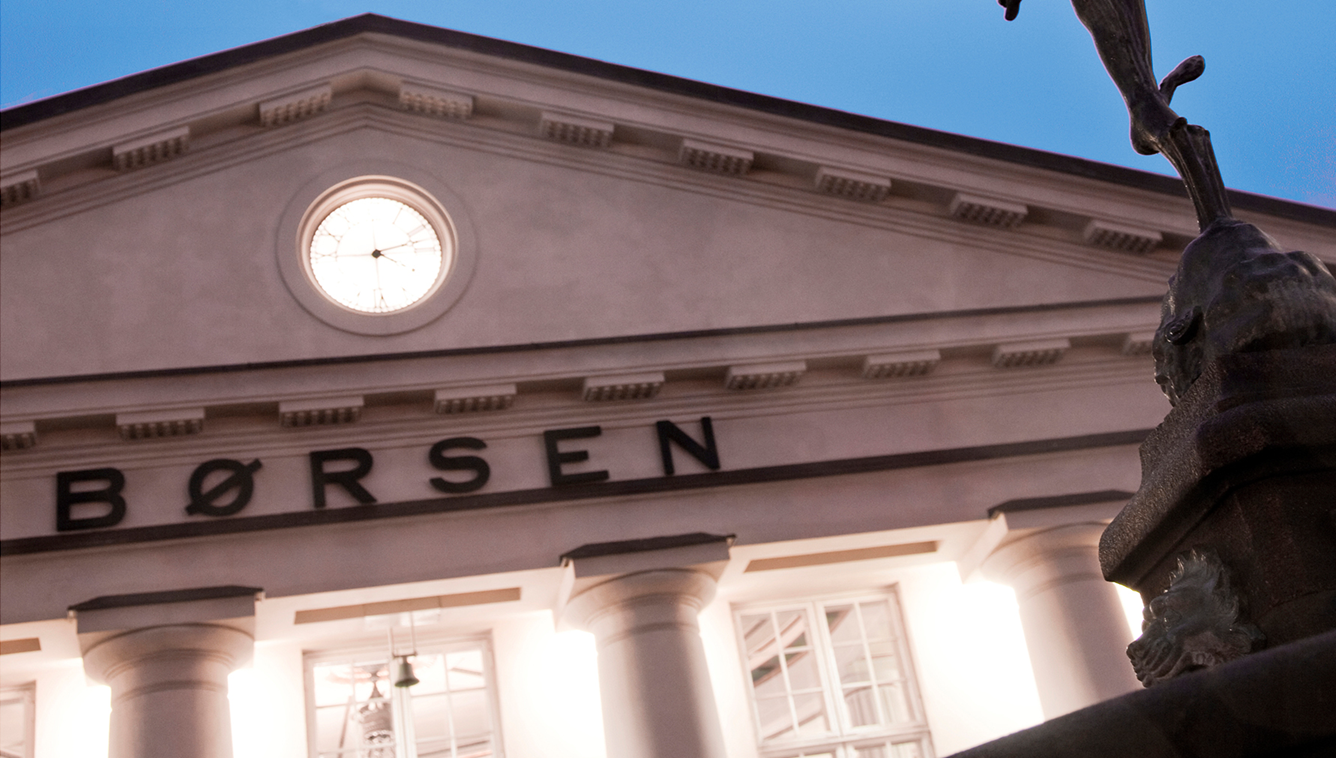 Full fyr i kommune-obligasjoner. Betydelig fokus på kortsiktig kommunegjeld, en ny forskrift som krever ytterligere synliggjøring av nært forestående forfall og en kommunalbank med begrenset appetitt, fører til rekorder i kommune-obligasjonsmarkedet i disse dager: Ifølge tall vi har samlet inn ble det solgt nye kommune-obligasjonslån for NOK4.4mrd forrige uke, som er det nest høyeste ukentlige volumet noensinne (den forrige rekorden på NOK4.65mrd, fra mars 2015, kom i en uke hvor Oslo Kommune stod for NOK1.5mrd av volumet). 20 kommuner solgte nye obligasjonslån i løpet av uken, som er godt over den forrige rekorden, på 13. For å sette dette i perspektiv: Siden 2008 har man i en gjennomsnittsuke sett 1.2 nye kommune-obligasjonslån, og et ukentlig snitt-volum på NOK345m.
23
To markedsplasser for notering av obligasjonslån
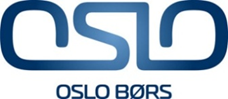 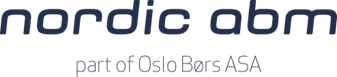 Regulert av børsloven og EU-direktiver
Obligasjoner notert siden 1881
155 utstedere / 650 lån / NOK 700 mrd (eks. stat)
IFRS-rapportering
EØS prospekter
Organisert og regulert av Oslo Børs
Etablert 2005
200 utstedere / 1050 lån / NOK 400 mrd
Ikke krav til IFRS
Forenklede dokumentasjonskrav
De vesentligste forskjellene mellom Oslo Børs og Nordic ABM er:
Krav til EØS-prospekt
Krav til IFRS-rapportering
Krav til at utstedere etablerer revisjonsutvalg
Krav til redegjørelse om foretaksstyring i årsberetning
24
Hvorfor notere obligasjonslån?
Utvidet investorbase

Noen investorer har i sine mandater at de kun kan investere i noterte lån
Enkelte investorer kan investere større beløp hvis lånet er notert
Informasjonsplikt (dog begrenset for kommuner) gir trygghet for investor
Løpende prisfastsettelse

Transparent marked ved at omsetningskurser offentliggjøres via en rekke kanaler
Viktig informasjon for både utsteder, investor og meglere
Oslo Børs overvåker markedet
Lavere finansieringskostnad?
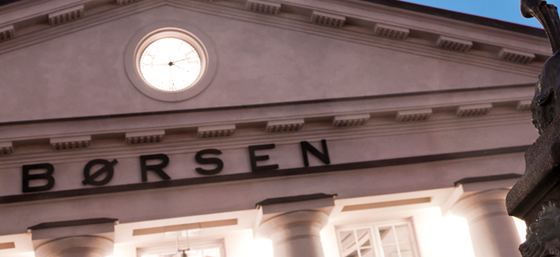 25
….. at børsnotering kan svare seg
26
….. men markedet svinger
Kilde: BCM. Oversikten viser  oppnådde rentevilkår for BCM sine kunder forutsatt børsnotering sammenlignet  med beste vilkår fra KBN eller KLP         (Helårlige renteterminer og avdragsfrie lån)
27
Rating
En rating er en vurdering av generell kredittverdighet av utsteders evne til å oppfylle sine finansielle forpliktelser og / eller en vurdering av kredittverdigheten ved et lån / en forpliktelse

Tre store internasjonale aktører > offisiell rating
Standard & Poor`s
Moody`s
Fitch Ratings

Eventuell kontraktering må håndteres etter lov om offentlige anskaffelser

Kun Oslo og Stavanger kommune har i dag offisiell rating innen fylkes- og kommunesektoren. 

Andre har gjerne en skyggerating gitt av verdipapirforetak, men skyggeratingen skal gradvis fases ut
28
Rating
Bakgrunn – svenske kommuner låner billigere i NOK enn norske kommuner

20 % kapitalvekting av lån til fylkeskommuner og kommuner
Fylkeskommuner og kommuner er ikke ratet av offisielle ratingbyråer

Innføring av regulatoriske krav overfor finanssektoren 	
LCR > 			Liquidity Coverage Ratio
Basel IV / CRD IV > 	Capital Requirement Directive
Solvens II 

Disse kravene regulerer egenkapitaldekning (EK) i banker, forsikringselskaper og pensjonskasser i forhold til deres engasjementer > påvirker prising av gjeldsbrevslån, sertifikater og obligasjoner

Kommunalbanken er definert som en systemkritisk bank, og påvirkes i sterkt grad av de nye kravene > påvirker prising av bankens gjeldsbrevlån. Innføring av uvektet kapitaldekningskrav vil påvirke kapitaldekningen og øke kravet til EK 

Oppsummert: Strengere krav betyr høyere EK for finansinstitusjonene, og mer attraktivt for kommunal sektor å låne i eget navn
29
En forutsigbar og oversiktlig prosess
Kostnad er lav i forhold til lånegjeld
1,5bp p. a ved 2 mrd. i gjeld

Fordeler
Utvidede lånemuligheter
Lavere kredittmargin
Mindre svingninger i kredittmargin
Internt kvalitets- og kompetanseløft
Profesjonalisering av kommunen
Utvidet internkontroll og tilpasning til markedets «beste praksis»
Løpende tilbakemelding på beslutninger i fylkeskommunen (scenarioanalyse)
Tilbakemeldinger på finansstrategi
Konstruktive innspill for å sikre bærekraftig utvikling

BCM er rating rådgiver
Institusjonelt rammeverk 

Økonomi (20 %)
BNP pr. innbygger (nominelt omregnet til USD)

Økonomistyring (20 %)
Politisk og økonomisk ledelse (30 %)
Langsiktig finansiell planlegging (20 %)
Inntekts- og utgiftskontroll (budsjettprosessen) (20 %)
Gjelds- og likviditetsstyring (20 %)
De nevnte kriteriene for selskaper det er garantert for (10 %)

Budsjettfleksibilitet (10 %)
Investeringer / (investeringer + driftskostnader) 
Modifiserbare inntekter (% av driftsinntekter) 

Budsjettoppnåelse / svingninger i kontantstrømmer (10 %)
Kontantstrøm etter investeringer / (driftsinntekter + kapitalinntekter)
Kontantstrøm fra virksomheten / driftsinntekter 

Likviditet (20 %)
Likviditet / lånebehov neste 12 måneder 
Likviditet + trekkrettigheter / lånebehov neste 12 måneder 

Gjeldsbelastning (10 %) 
Skattefinansiert gjeld (% av driftsinntektene)
Rentekostnader (% av driftsinntektene) 

Garantier eller andre forpliktelser (10 %)
En for det meste kvalitativ vurdering av sannsynlighet for at garantiene blir tatt i bruk og i hvilket omfang og konsekvenser det vil medføre
30
Oppsummering..
Lånemarked for kommunal sektor endrer seg

Store forskjeller i kredittmarginer, både gjennom året og mellom tilbyderne

Kommunalsektor må «klare seg selv»
20 % vekt ser ikke ut til å endres
KBN trenger egenkapital for å ta «unna» alle låneforespørsler
«AA» rating er uklar

Børsnotering er blitt standard

Rating kommer for fullt i 2017

Sertifikat- og obligasjonsmarkedet kommer til å vokse videre
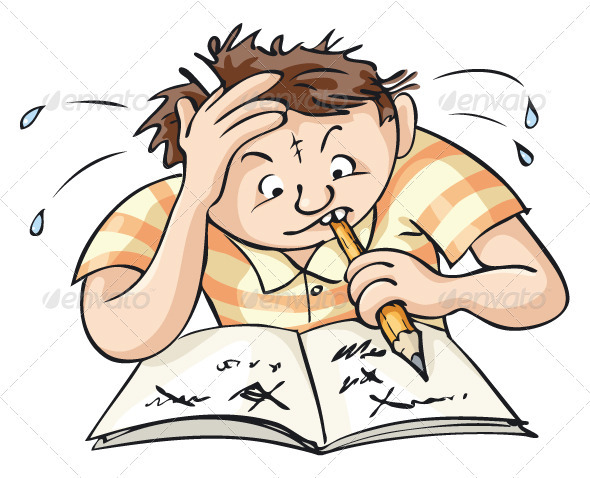 31
Takk for oppmerksomheten...
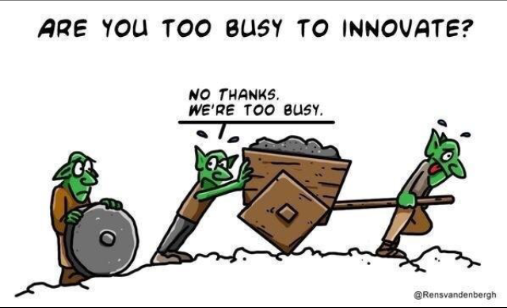 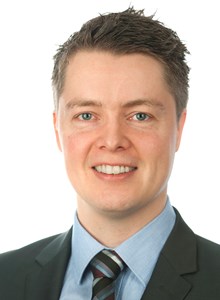 32